Hello!!!
Who are you?
Prezentacii.com
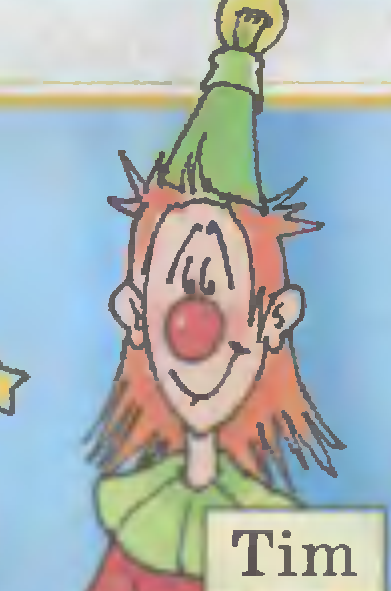 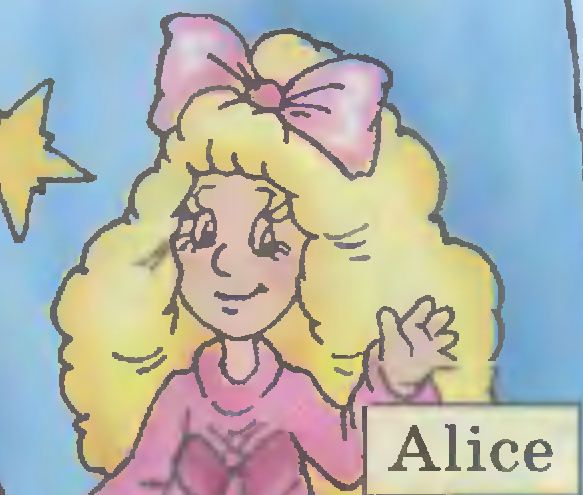 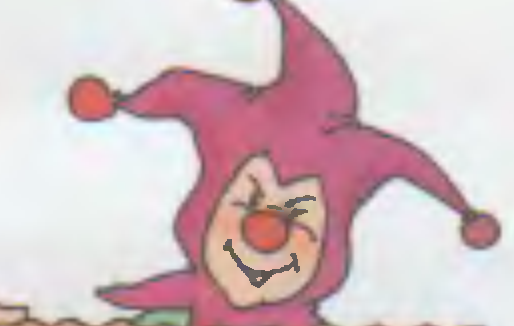 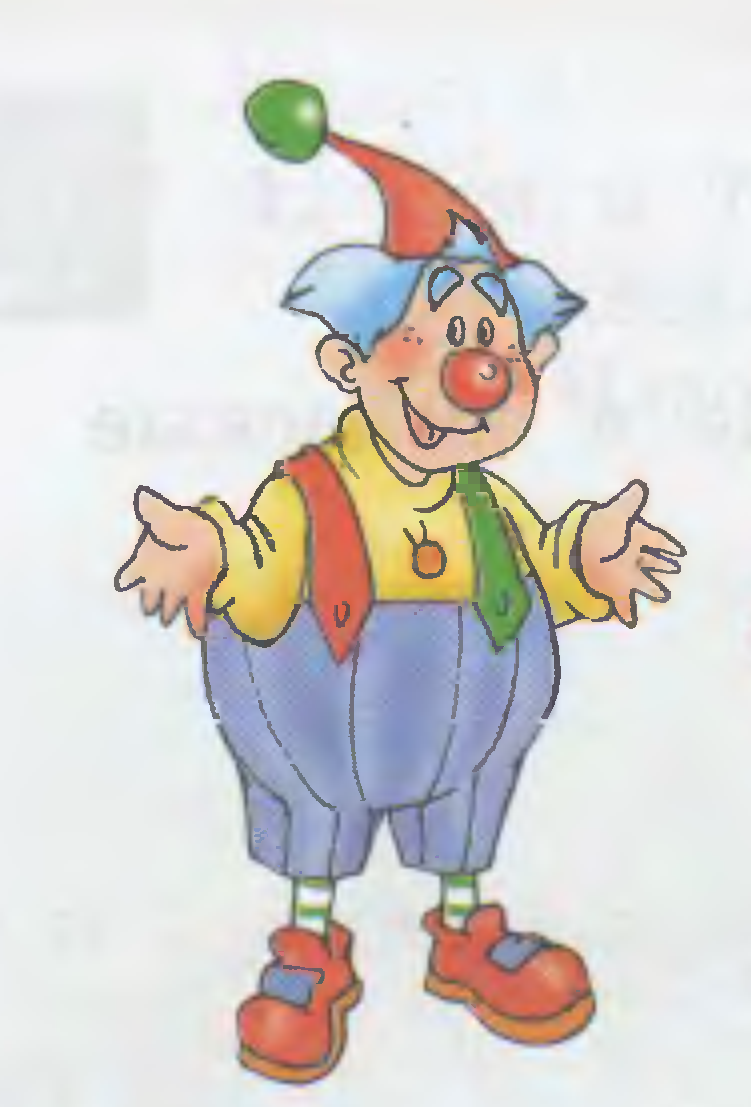 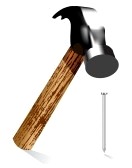 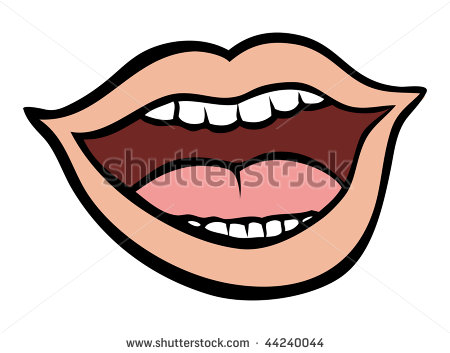 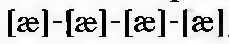 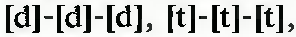 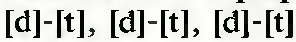 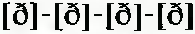 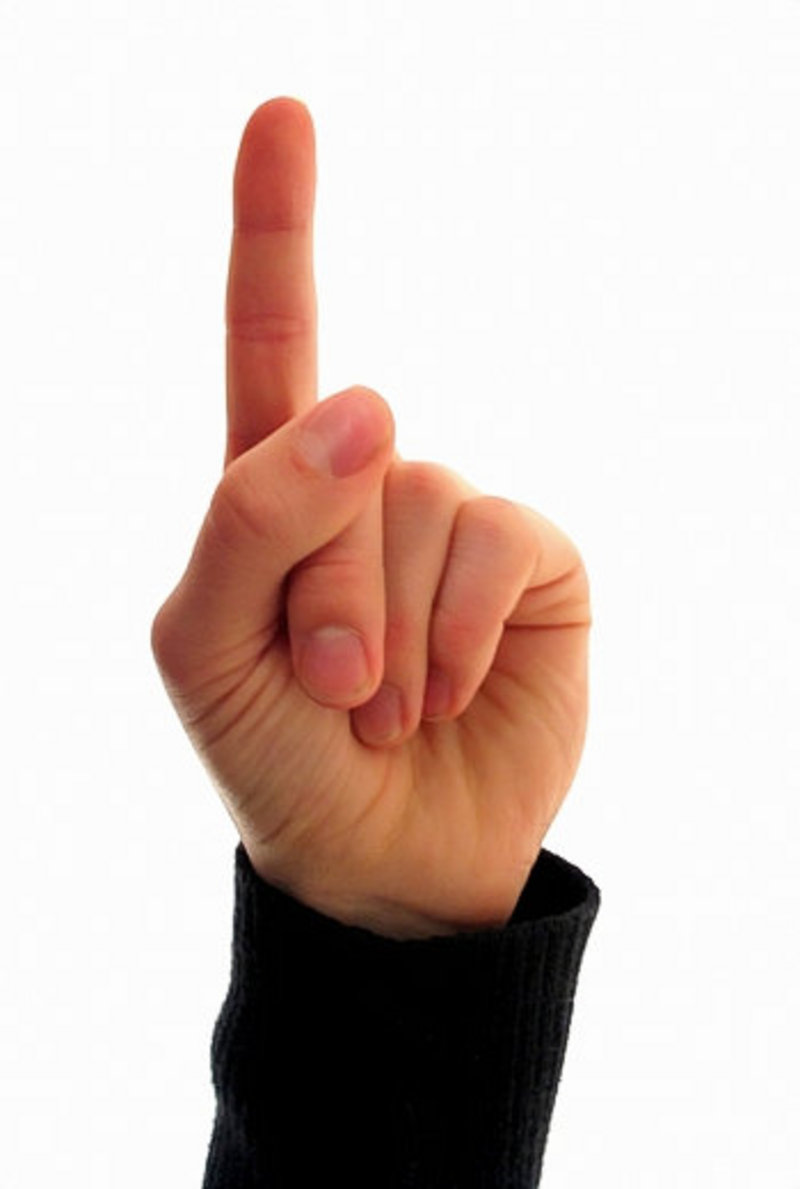 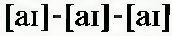 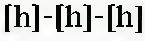 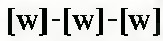 Prezentacii.com
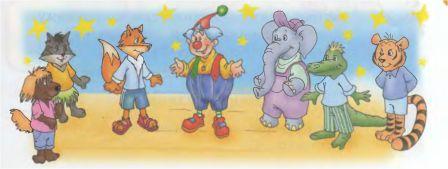 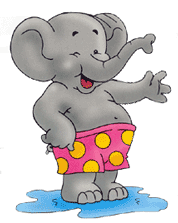 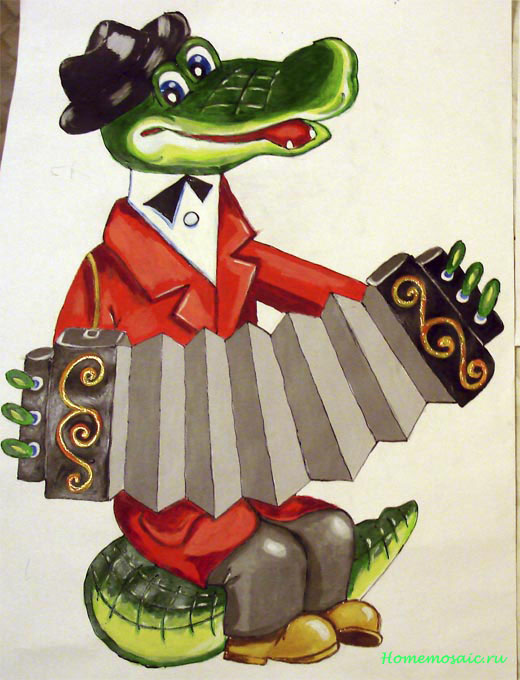 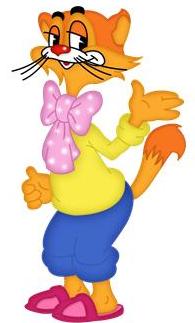 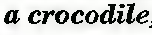 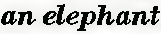 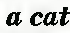 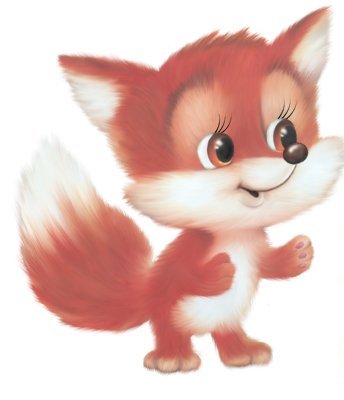 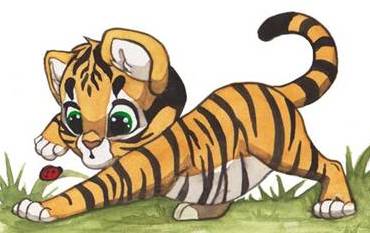 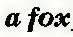 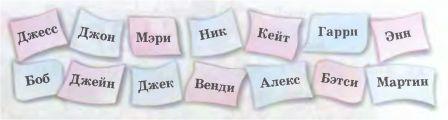 [æ]
Ann
cat
[ei]
Name
Kate
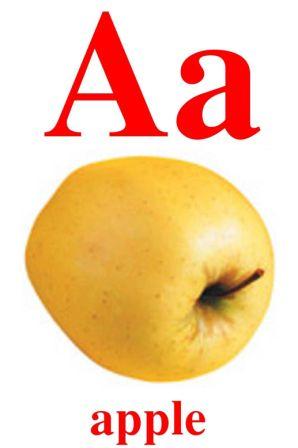 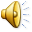 Good bye!!!